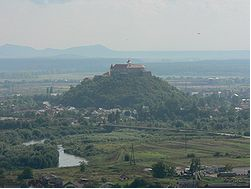 Мукачівський замокПідготували вихованці родинної групи «Колосок» з вихователем Добош Г.І.
Історія Мукачівського замку
У південно-західній частині Мукачева стоїть овіяний легендами і бойовою славою Мукачівський замок, один із найцінніших Історичних і воєнно-архітектурних пам'яток Закарпаття XIV-XVII століть. Замок розташований на горі вулканічного походження висотою 68 м і займає площу 13 930 кв.м. Точної дати заснування замку немає, але в документах, які датуються XI століттям, він уже згадується.
З 1396 по 1414 роки замком володів Подільський князь Федір Коріятович. Він значно розбудовує і укріплює замок, перетворює його у свою резиденцію. В цей же час у скелястій горі був вирубаний 75 метровий колодязь. 

Протягом XV-XVI століть замок знаходився в руках багатьох володарів, які проводять його розбудову і укріплення. В цей час в оборонній системі замку було 14 веж, а у верхній частині знаходився великий палац.
В 1633 р. Мукачівській замок придбав Трансільванський князь Дєрдь І Ракоці з правом успадкування. Князі династії Ракоці перетворили замок в столицю свого князівства і володіли ним до 1711 року. 
Після смерті Дєрдя І Ракоці в 1648 р. його дружина Жужанна Лорантфі продовжує реконструкцію замку і споруджує ще дві тераси — Середню і Нижню, а також зовнішнє оборонне кільце. В 1649 р. в замку побували посланці гетьмана Богдана Хмельницького, які вели переговори з Дєрдем І Ракоці про спільні дії проти Польщі.
З 1685 по 1688 р. замок переживає одну з найбільших облог, яку здійснили війська Австрійського імператора. 
Керувала обороною замку вдова князя Ференца І Ракоці Їлона Зріні. 
Після захоплення замку австрійці його реконструювали, що зробило його найсильнішою фортецею на сході Австрійської імперії.
З 1703 по 1711 р. замок стає оплотом національно-визвольної війни угорського та всіх інших народів, що населяли цей край, проти австрійського гніту. Очолив війну син Їлони Зріні Ференц II Ракоці.
Після поразки визвольної війни замок поступово втрачає своє стратегічне значення. 
У 1782 р. тут відкривається політична в'язниця Австрійської монархії, в якій протягом більше ніж 100 років перебувало понад 20 тисяч в'язнів. 
У липні 1847 року замок-в'язницю відвідав видатний угорський поет Шандор Петефі. 
У 1896 р. в'язниця в замку була ліквідована в честь тисячоліття приходу угрів у Європу, але фактично в'язниця продовжувала функціонувати до 1903 р. Найвідомішим в'язнем фортеці був російський революціонер Бакунін. 
У 1897 р. Паланок викупило міністерство юстиції Австро-Угорщини. Замок поступово приходив в занепад та руйнувався.
У період Чехословацької республіки /1919-1938 роки/ в замку були розташовані військові частини. 
          Під час Другої світової війни замок займають угорські війська. Після визволення у 1944 році та возз'єднання Закарпаття з Радянською Україною в замку знаходилось профтехучилище. 
          Нині в Мукачівському замку розміщений історичний музей.
          15 квітня 2009 Верховна Рада України ухвалила постанову «Про заходи щодо збереження пам’ятки культурної спадщини замку «Паланок»
Легенда про колодязь замку Паланок
Легенда розповідає про появу колодязя. Коли в ньому виникла потреба, то князь наказав копати колодязь. Як довго не рили колодязь, все ніяк не могли дістатися до води. Щодня чуючи одну й ту ж саму фразу: «Пресвітлий княже, води немає». Корятович все більше не вірив, що його можна буде викопати. Аж якось одного дня до князя прийшов  чорт і запропонував угоду: мішок золота в обмін за заповнення колодязя водою. Але виявилося, що грошей у казні немає, тож князь не може заплатити нечистому. Князь пропонував душу, але той відмовився, вимагаючи грошей. Один з вірних лицарів Корятовича, підслухавши розмову князя з чортом, запропонував йому обдурити того: «Федоре, мішок золота не обов’язково має бути великий: маленький – теж мішок». Вкинувши у мішок дві останні золоті монети, його віддали чорту, а той, страшенно обурившись, заявив: «Все рівно води не питимете», і з цими словами стрибнув у колодязь. З того часу з глибин колодязя кожного вечора чути, як на дні виє чорт від того, що його обдурили… Але ж це ЛЕГЕНДА…